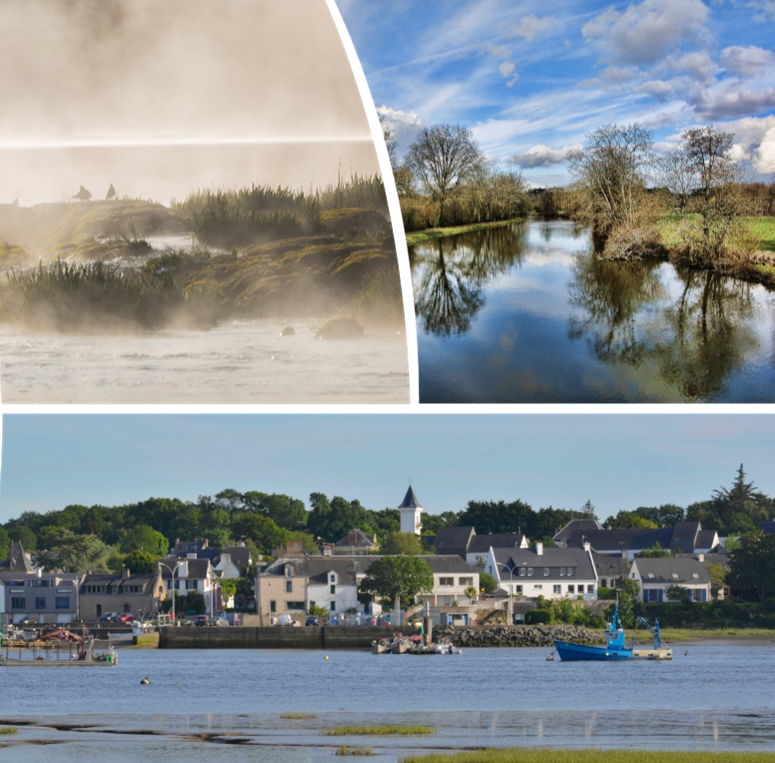 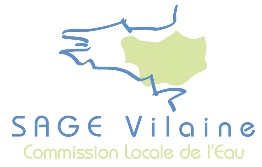 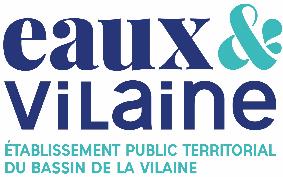 Révision du SAGE Vilaine :prospective et stratégie
EPTB Eaux & Vilaine
Compte-rendu de la Commission géographique Oust
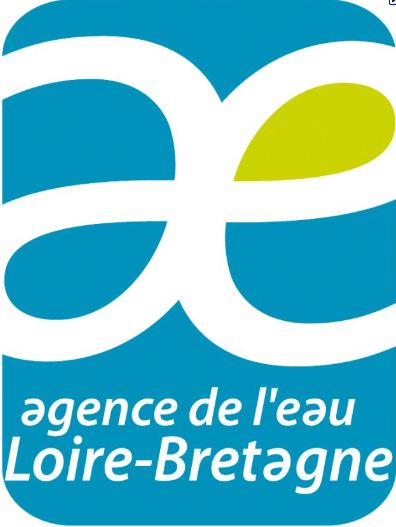 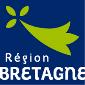 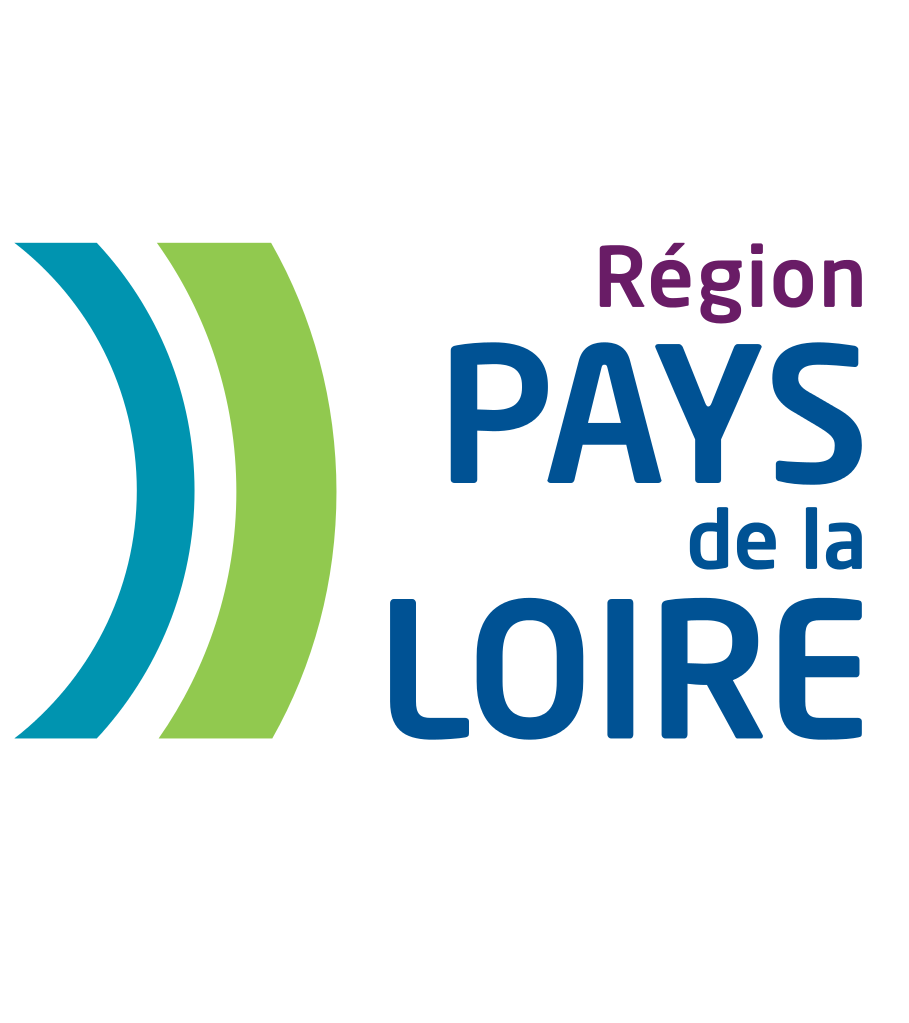 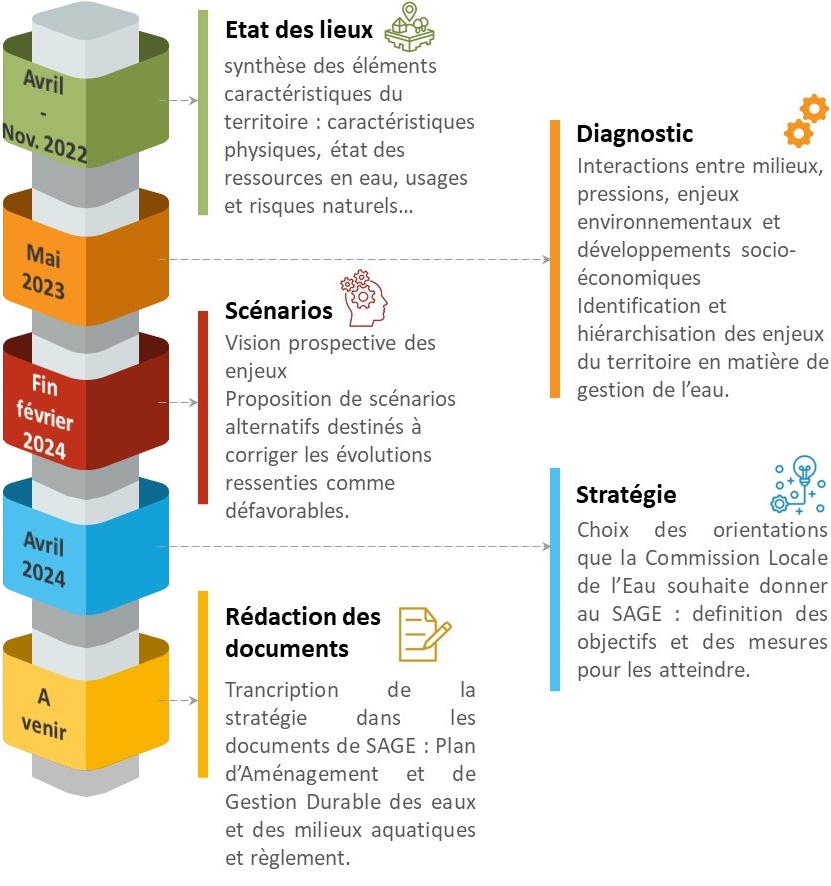 La révision du SAGE Vilaine
Pourquoi ?

=> Prendre en compte l’amélioration des connaissances
=> Compatibilité au SDAGE
=> Meilleure prise en compte du changement climatique
=> Thématiques insuffisamment traitées

Phase prospective, qu’est-ce que c’est ?

=> sur la base de données de projection, estimer le futur possible du territoire à un moment donné (2050) si on ne change pas le SAGE

=> Coconstruire des scénarios alternatifs pour des futurs possibles et souhaitables parmi lesquelles la CLE choisira celui qu’elle retient

 Le scénario retenu préfigurera le futur SAGE





https://www.sage-vilaine-revision.com/
01.
Amendement des scénarios tendanciels
Les participants ont amendé les différents scénarios tendanciels thématiques en précisant d’autres facteurs favorables et défavorables.

Ils ont également fait part de sujets qui mériteraient d’être précisés en parallèle de la mise en œuvre du SAGE.
Octobre 2023
Révision SAGE Vilaine : prospective et stratégie
3
Tendances prévisionnelles des enjeux sur la qualité des eaux
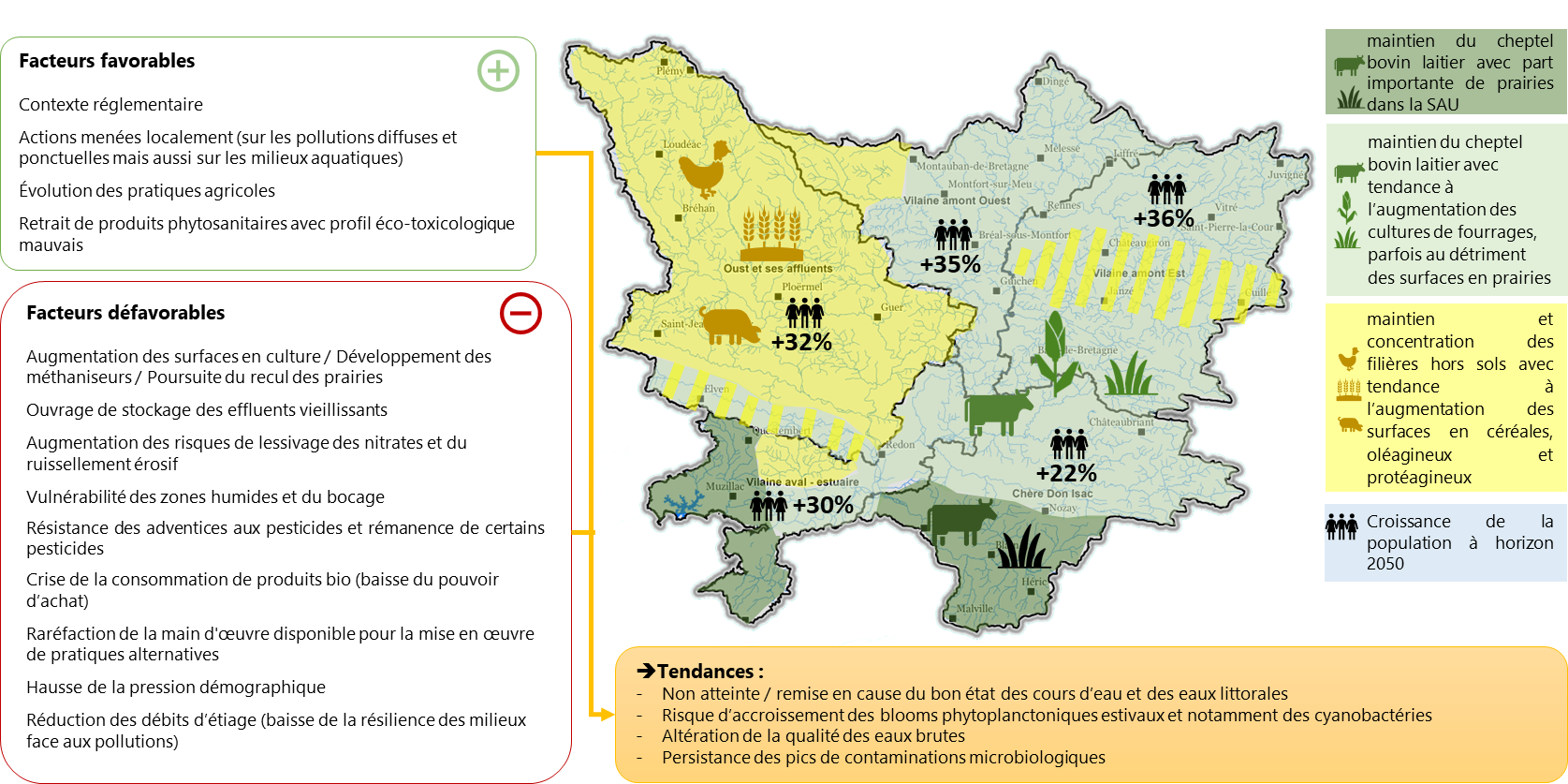 Octobre 2023
Révision SAGE Vilaine : prospective et stratégie
4
Qualité des eaux
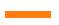 Sujets à préciser en parallèle de la mise en œuvre du SAGE
Affiner les prévisions d’augmentation de la population à l’échelle de l’Oust
Vérifier que les STEP sont adaptées aux prévisions de croissance démographique 
Mesurer l’impact sur la qualité de l’eau de l’augmentation des friches agricoles avec la baisse des exploitations 
Mesurer l’impact des méthaniseurs
Améliorer la connaissance sur l’industrie agroalimentaire

Facteurs défavorables à mieux intégrer
Des milieux qui auront plus de mal à accepter les rejets
Des rejets de STEP qui parfois constituent l'essentiel voire la totalité des débits des cours d'eau en période d'étiage
Règlementation de l’assainissement non collectif qui ne fonctionne pas toujours bien (zone littorale)
Augmentation de l’érosion des sols avec la hausse des cultures au détriment des prairies
Evolution des tendances de consommation alimentaire des citoyens (moins de viandes, moins de bio)
Artificialisation des sols et pression touristique en été
Risque d’augmentation du coût de la potabilisation de l’eau à l’avenir à cause des pesticides (métabolites inertes, avec pollution sur 20 ans)
Hausse de la température de l’eau et baisse de l’oxygène dissous dans l’eau : impact important sur la vie piscicole
Manque de connaissance des élus sur les enjeux et la réglementation (cause de l’inaction)
Développement des cyanobactéries dans les plans d’eau et les parties canalisées
Augmentation de l’eutrophisation des eaux littorales (phytoplancton)

Facteurs favorables à mieux intégrer
Stabilisation des fuites de nitrates
Octobre 2023
Révision SAGE Vilaine : prospective et stratégie
5
Tendances prévisionnelles des enjeux sur les milieux aquatiques
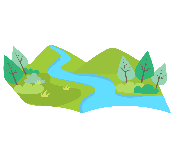 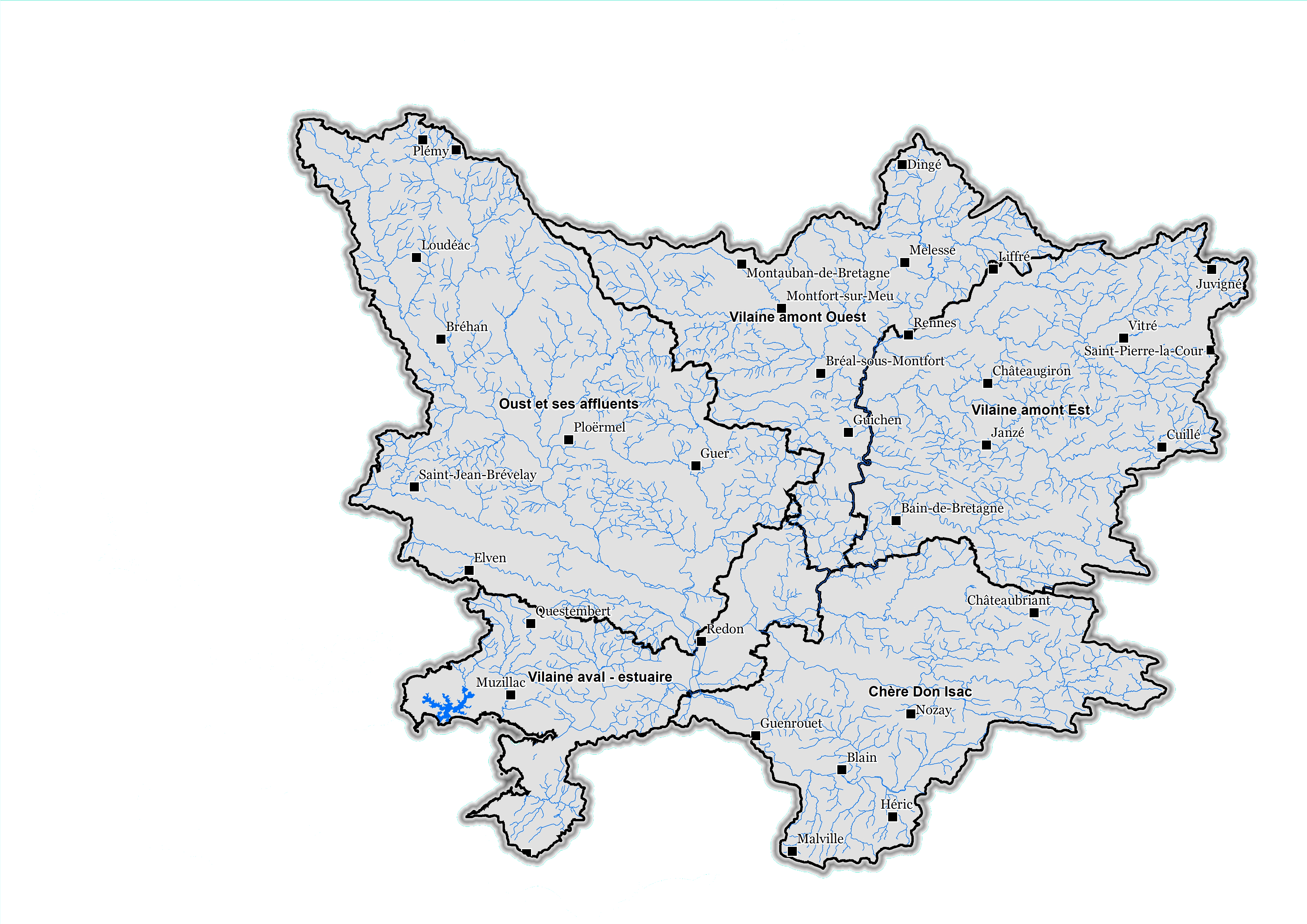 Facteurs favorables

Contexte réglementaire
Meilleure connaissance des espaces naturels sensibles
Programmes de restauration sur tous les bassins versants
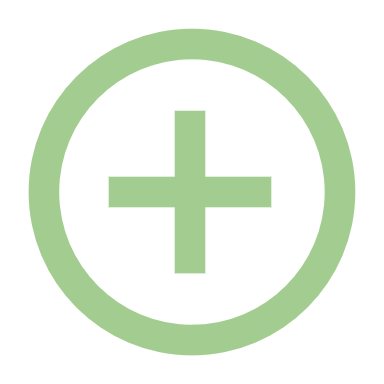 Cours d’eau
	Réduction des débits, jusqu’à moins 40% à 80% à horizon 2070
Augmentation de la température de l’eau, de l’ordre de +2°C à horizon 2050
 dégradation du fonctionnement des milieux et des conditions pour la vie aquatique

Poursuite de l’envasement de l’estuaire induit par le barrage d’Arzal
Facteurs défavorables

Sensibilité spécifique des têtes de bassin versant et zones humides aux pressions subies
Densité importante de plans d’eau qui rend vulnérables les milieux 
Opérations d’aménagement et d’artificialisation
Opérations de restauration limitées en linéaire et conditionnées au volontariat
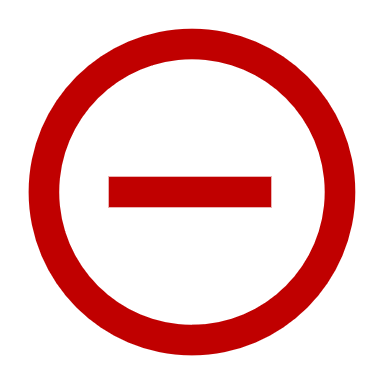 Têtes de bassin versant
	Ces pressions et ces évolutions seront particulièrement impactantes dans les secteurs de tête de bassin versant
	Des impacts qui se répercuteront aux milieux à l’aval des bassins versants
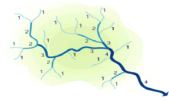 Zones de marais à fort intérêt écologique
Zones humides
	Des surfaces zones humides qui pourraient continuer à diminuer en raison des aménagements du territoire, malgré les dispositifs de protection et de compensation

	Des fonctionnalités également altérées par les conséquences du changement climatique, en particulier pour les zones alimentées par les pluies
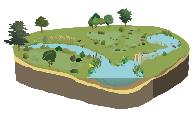 Octobre 2023
Révision SAGE Vilaine : prospective et stratégie
6
Milieux aquatiques
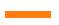 Facteurs défavorables à mieux intégrer
Mauvaise gestion des passes poissons sur le canal de l’Oust, avec une augmentation des espèces exotiques envahissantes
Impact sur les zones humides des espèces invasives
Diminution des débits des cours d’eau et hausse des assecs
Sensibilités différentes sur le territoire entre le Nord-Est plus sujet aux assecs (certaines rivières systématiquement assecs en été) et le Sud-Ouest plus résilient
Existence de beaucoup d’ouvrages sur l’Oust avec des problèmes de continuité, avec des évolutions réglementaires incertaines (pas en avant, et en arrière)
Mauvaise connaissance du public des espaces naturels sensibles et des zones sensibles (accès difficile à l’information et manque d’envie)
Augmentation du risque incendie avec des impacts sur la forêt, le bocage et les landes (manque d’informations du SDIS sur leur stratégie)
Augmentation du tourisme littoral
Décisions locales limitées face à l’économie mondiale et au changement climatique
Baisse de l’élevage bovin avec une diminution des pairies et une hausse des cultures
Perte de rendement et dégradation des prairies avec risque d’abandon au profit des cultures annuelles, notamment dans les fonds de vallée
Impact de la qualité des milieux sur d’autres activités (cyanobactérie dans lac, avec interdiction de baignade)
Impact des plans d’eau sur la température de l’eau
Manque de données précises sur les impacts sur zones humides, bocages, etc. (mieux appréhender les fonctionnalités des zones humides)
Vulnérabilité accrue du bocage avec la sécheresse (baisse des fonctionnalités)
Artificialisation des sols, déboisement des rives, suppression des talus et des haies (manque de filière et d’intérêt économique des haies)
Règlementation qui concerne essentiellement les gros travaux (sinon mal connue par les acteurs)

Facteurs favorables à mieux intégrer
Restauration des continuités (effacement des seuils et des étangs)
Stratégie actuelle d’effacement des plans d’eau (mais problème d’acceptabilité de la population et des services techniques des collectivités)
ZAN pour aller contre l’artificialisation des terres, et nouvelles BCAE (PAC 2023-27) en faveur des zones humides et des haies
Actions de préservation des milieux et de la biodiversité mises en œuvre dans le cadre du SAGE (mais limitées car basées sur le volontariat)
Octobre 2023
Révision SAGE Vilaine : prospective et stratégie
7
Tendances prévisionnelles des enjeux sur la quantité
Facteurs favorables

Démarches engagées pour améliorer la connaissance et évaluer les volumes prélevables
Contribution des actions de restauration des milieux aquatiques 
Pratiques d’optimisation des usages domestiques, industriels et agricoles
Démarche ZAN qui contribue à maîtriser les besoins
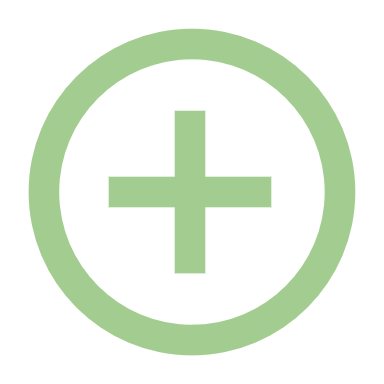 Facteurs défavorables

Sensibilité naturelle des milieux aquatiques aux étiages, renforcée par les aménagements
Forte pression de prélèvements sur la Vilaine amont, le Meu et le Lié
Forte attractivité du territoire qui entraine une croissance démographique importante
Des besoins  et des usages en augmentation (AEP, irrigation, abreuvement…)
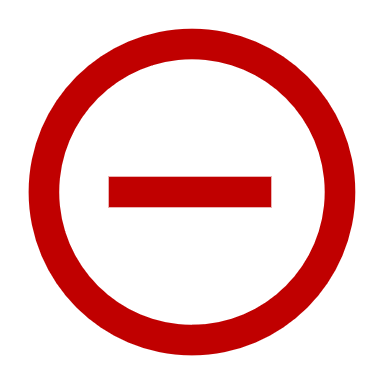 Octobre 2023
Révision SAGE Vilaine : prospective et stratégie
8
Quantité
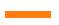 Sujets à préciser en parallèle de la mise en œuvre du SAGE
Préciser l’évolution des cultures légumières et leur besoin en eau
Manque d’un diagnostic sur les usages de l’eau potable selon les catégories d’usagers (économie, particulier, etc.)
Secteur à forte croissance démographique se prolonge jusqu’au littoral
Mieux caractériser la baisse des débits d’étiage au niveau local

Facteurs favorables à mieux intégrer
L’interconnexion en production d’eau pondère l’influence des territoires, mais quelle gouvernance des transferts d’eau entre bassins à l’avenir ?

Facteurs défavorables à mieux intégrer
Diminution des cheptels, des exploitations et des candidats éleveurs (complexité administrative et obstruction des associations)
Règlementation sanitaire contraignante, qui limite les possibilités de baisse des prélèvements en eau pour les industries agro-alimentaires
Prendre plus en compte les activités industrielles, grosses consommatrices d’eau
Délégation (loi Notre) de la gestion de l’eau aux EPCI, qui empêche une gestion au plus près (aussi favorable car mutualisation des moyens)
Mauvaises pratiques agricoles : stockage excessif, irrigation trop élevée, puits artésien, gaspillage
Règlementation trop contraignante sur la récupération des eaux pluviales en usage domestique
Existence de perte encore importante sur le réseau d’eau potable
Utilisation d’eau potable pour les usages ne le nécessitant pas (toilettes)
Les travaux d’interconnexion coûtent chers, avec un risque d’augmenter le prix de l’eau
La diminution des quantités d’eau dans les milieux risque d’entrainer automatiquement une augmentation des concentrations en polluants
Augmentation des défaillances aux débits réservés (prises d’eau AEP), avec une baisse des volumes prélevés en étiage
Hausse de l’évaporation directe avec l’augmentation des volumes stockés dans les retenues
Le ZAN n’est pas encore une réalité aujourd’hui : imperméabilisation des sols urbanisés
Difficulté de changer les comportements des usagers vers plus de sobriété : existence de tarifs favorables aux gros consommateurs
Octobre 2023
Révision SAGE Vilaine : prospective et stratégie
9
Tendances prévisionnelles des enjeux sur les risques d’inondations, de submersion marine et d’érosion du trait de côte
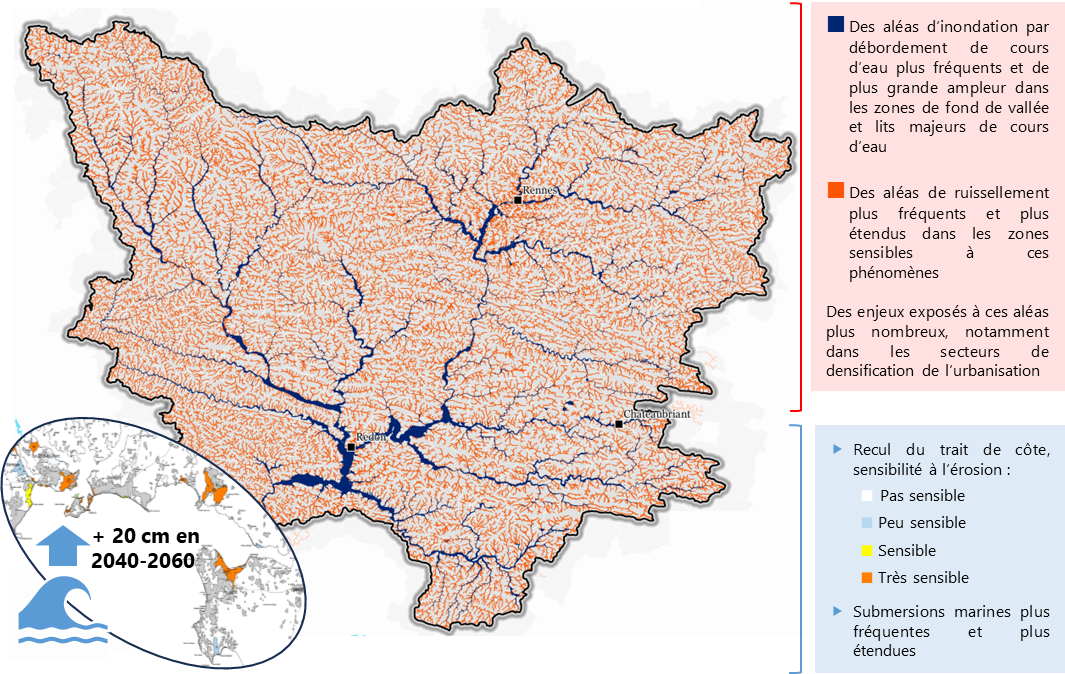 Facteurs favorables

Des outils engagés pour prévenir et réduire les risques et les conséquences des inondations
Contribution des programmes de restauration au ralentissement des écoulements et au rétablissement des fonctions tampons
Des ouvrages hydrauliques avec des fonctions d’écrêtement des crues (Haute-Vilaine)
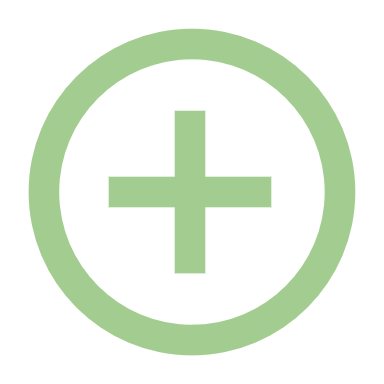 Facteurs défavorables

Le changement climatique qui tend à favoriser les épisodes météorologiques extrêmes et conduit à une élévation du niveau de la mer

Des aménagements du territoire qui favorisent le ruissellement et accélèrent les écoulements 

L’attractivité des secteurs littoraux implique un grand nombre d’enjeux présents dans les secteurs d’aléas
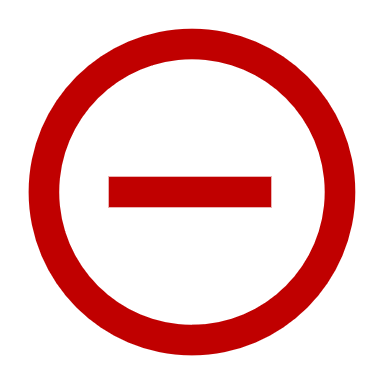 Octobre 2023
Révision SAGE Vilaine : prospective et stratégie
10
Risques
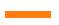 Sujets à préciser en parallèle de la mise en œuvre du SAGE
Absence de cartographie sur l’évolution des zones inondables
Mettre en place des concertations sur l’indemnisation des zones tampons par rapport aux inondations
Avoir un meilleur diagnostic des cours d’eau

Facteurs défavorables à mieux intégrer
Arrivée massive de population du Sud de la France, qui se concentrera dans les grandes agglomérations (possibilité d’avoir une désertification rurale en parallèle) avec risque accrue d’artificialisation des sols
Augmentation de la population estivale avec le développement du tourisme
Augmentation du risque incendie à mettre en lien avec la politique d’effacement des réserves d’eau (étang)
Difficulté à rétablir la continuité des cours d’eau
Risque d’érosion des sols accrue avec la diminution des prairies et des bocages
Repousser les constructions sur les côtes pour faire face au risque de submersion marine
Octobre 2023
Révision SAGE Vilaine : prospective et stratégie
11
02.
Construction de scénarios alternatifs
Les participants ont travaillé sur la formulation de futurs souhaitables, alternatifs aux scénarios tendanciels, en précisant à chaque fois, les mesures nécessaires à mettre en œuvre pour atteindre ces futurs.

Puis, ils ont hiérarchisé les futurs souhaitables qui leur semble prioritaire. Cette priorisation est indiquée dans la suite du compte-rendu, en dessous de chaque futur exprimé.
Octobre 2023
Révision SAGE Vilaine : prospective et stratégie
12
Qualité des eaux
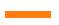 Octobre 2023
Révision SAGE Vilaine : prospective et stratégie
13
Milieux aquatiques
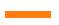 Octobre 2023
Révision SAGE Vilaine : prospective et stratégie
14
Quantité
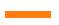 Octobre 2023
Révision SAGE Vilaine : prospective et stratégie
15
Quantité
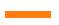 Octobre 2023
Révision SAGE Vilaine : prospective et stratégie
16
Risques
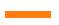 Octobre 2023
Révision SAGE Vilaine : prospective et stratégie
17